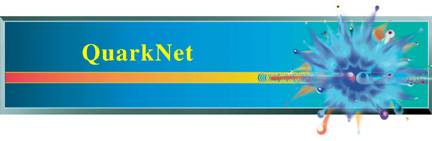 CRMD Counting Studies Without eLab
Nathan Unterman
university of new mexico   July 2022
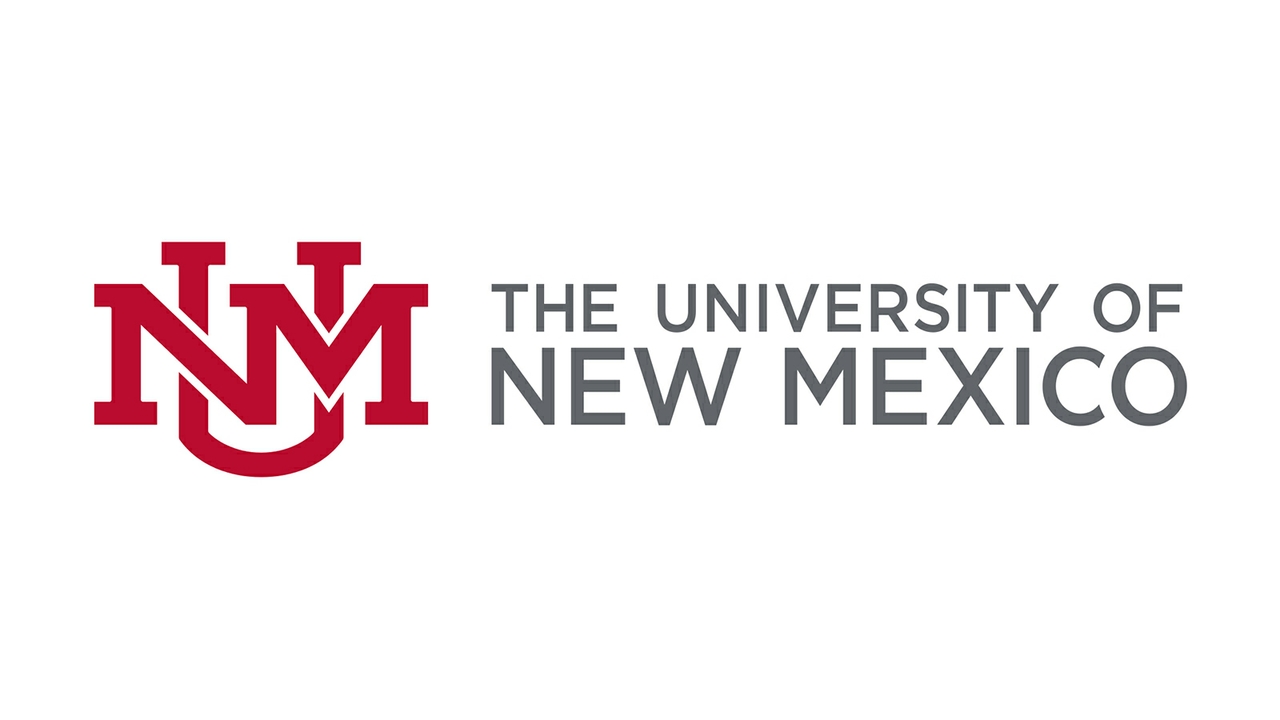 Stopwatch and DAQ Counter
[Speaker Notes: Use phone app for stopwatch.]
Change Status Line in EQUIP
From H2 on command line in EQUIP  (Help Menu 2)
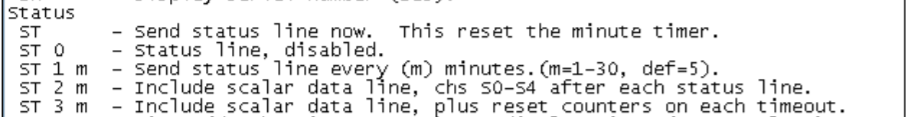 EQUIP Settings
Coincidence Level should be the number of counters you are using. This is a specific parameter for counting studies without eLab.

Gate Width:  300 ns    Pipeline Delay 100 ns  (should be regular settings)


Status Output:  ST 2 n  (Local counting studies. Regular use: ST 3 5)
n is the interval in minutes for report.
CAUTION: Roll Over
4 minute run sample

Estimate 24 hour count. Does it exceed counter limits?
[Speaker Notes: Consider the Status Line report as a possible help.]
Types of Studies
Triangle Shower
Angle Acceptance
Shielding (can be tricky)
Zenith Angle (cos2θ)
E-W  N-S
Triangle Shower Study
[Speaker Notes: Equilateral triangle. Problems with using squares.  You may need to consider a stretch of 30 minutes as a common count interval.]
Angle of Acceptance
Shielding
Depth in building
Careful of walls!

Copper or steel (lead, uranium) plates

Tunnels
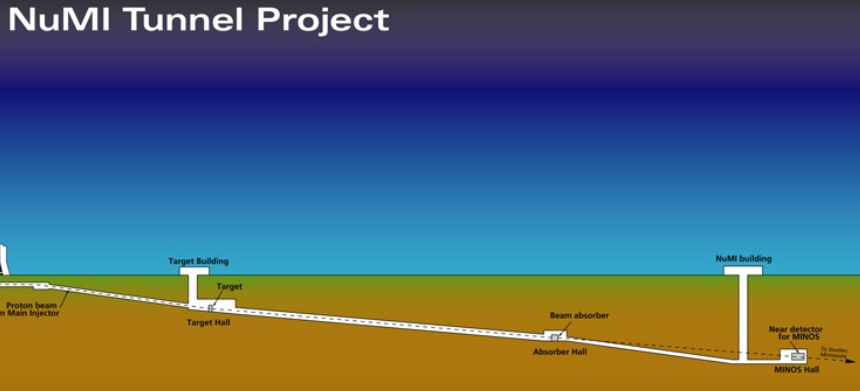 Directional Studies
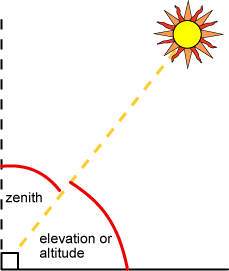 Angle from Zenith

North – South versus East – West
[Speaker Notes: Latitude studies can be done with other Quarknet Groups.]
Poster
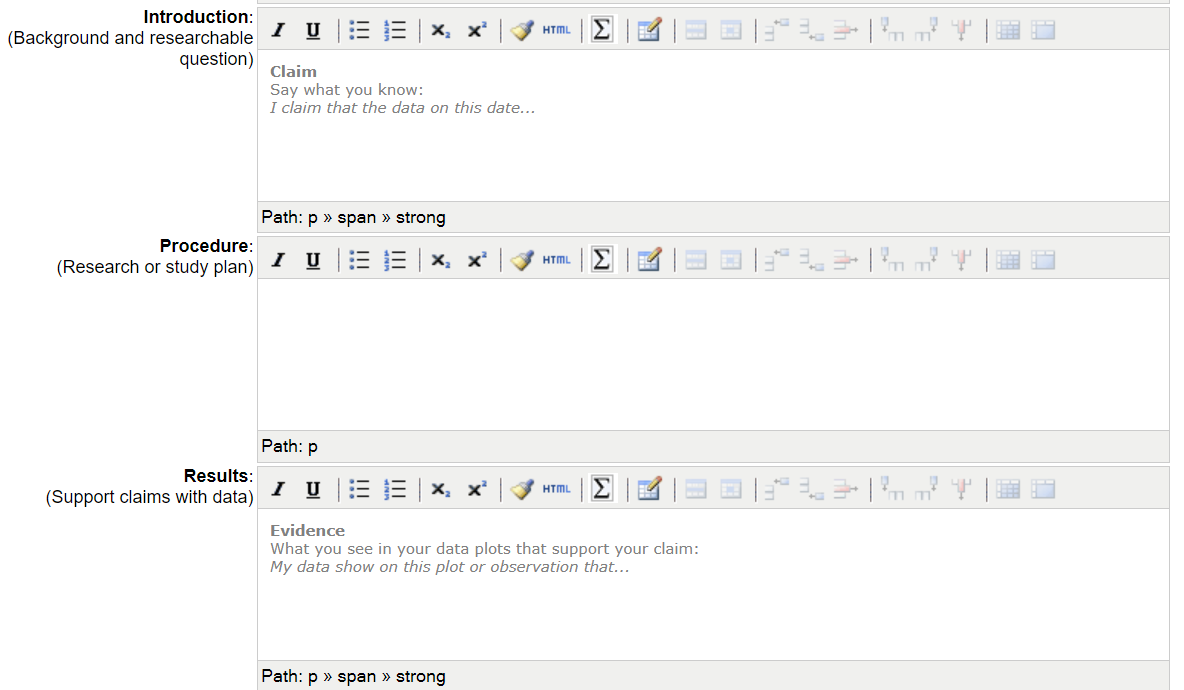 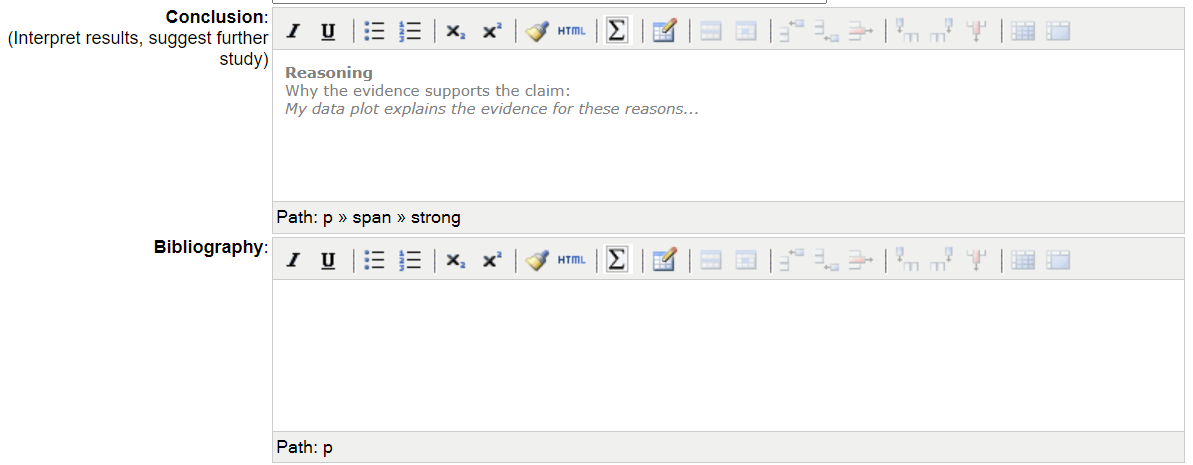 Questions?
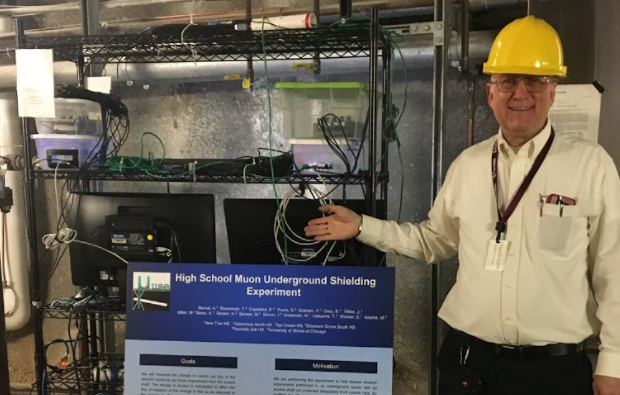 Contact
Nathan Unterman

nunterman@gmail.com

773 758-0464